Antecedentes Históricos de la Administración en México
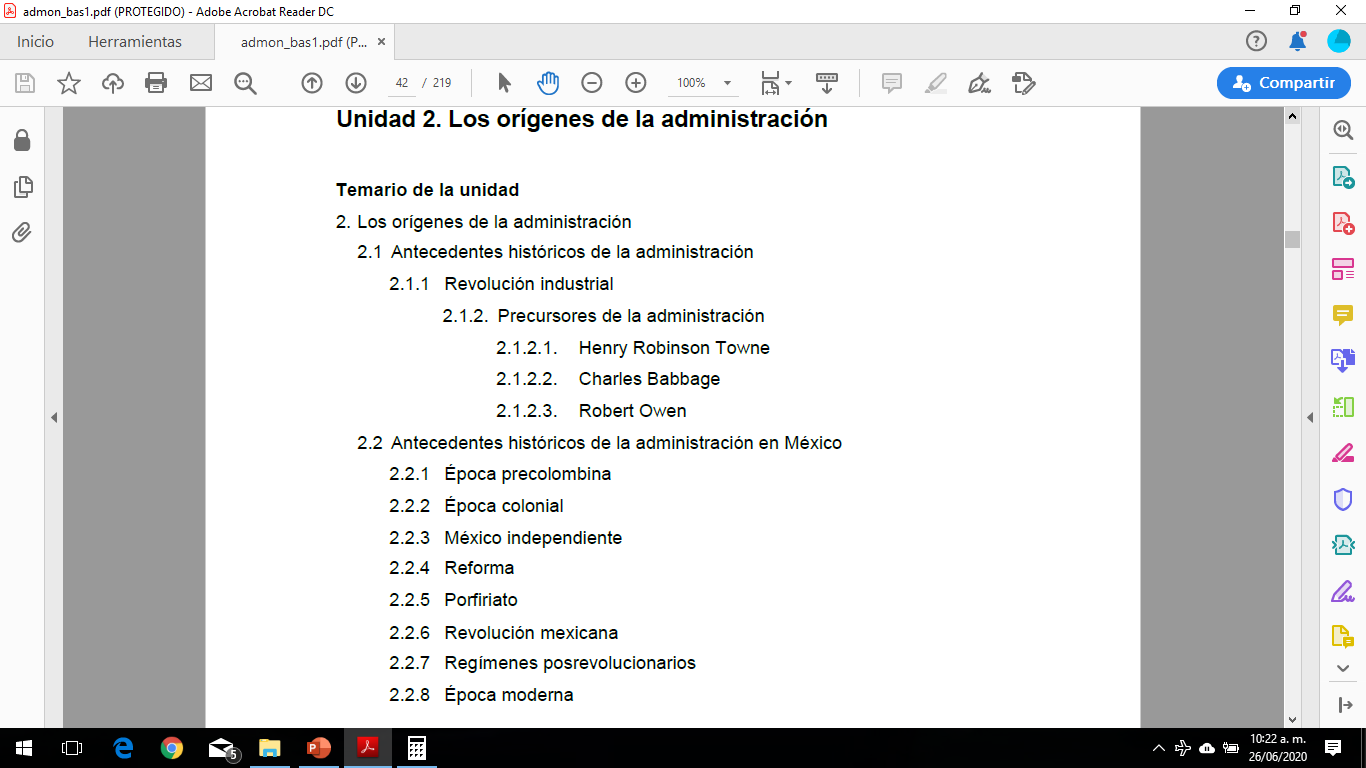 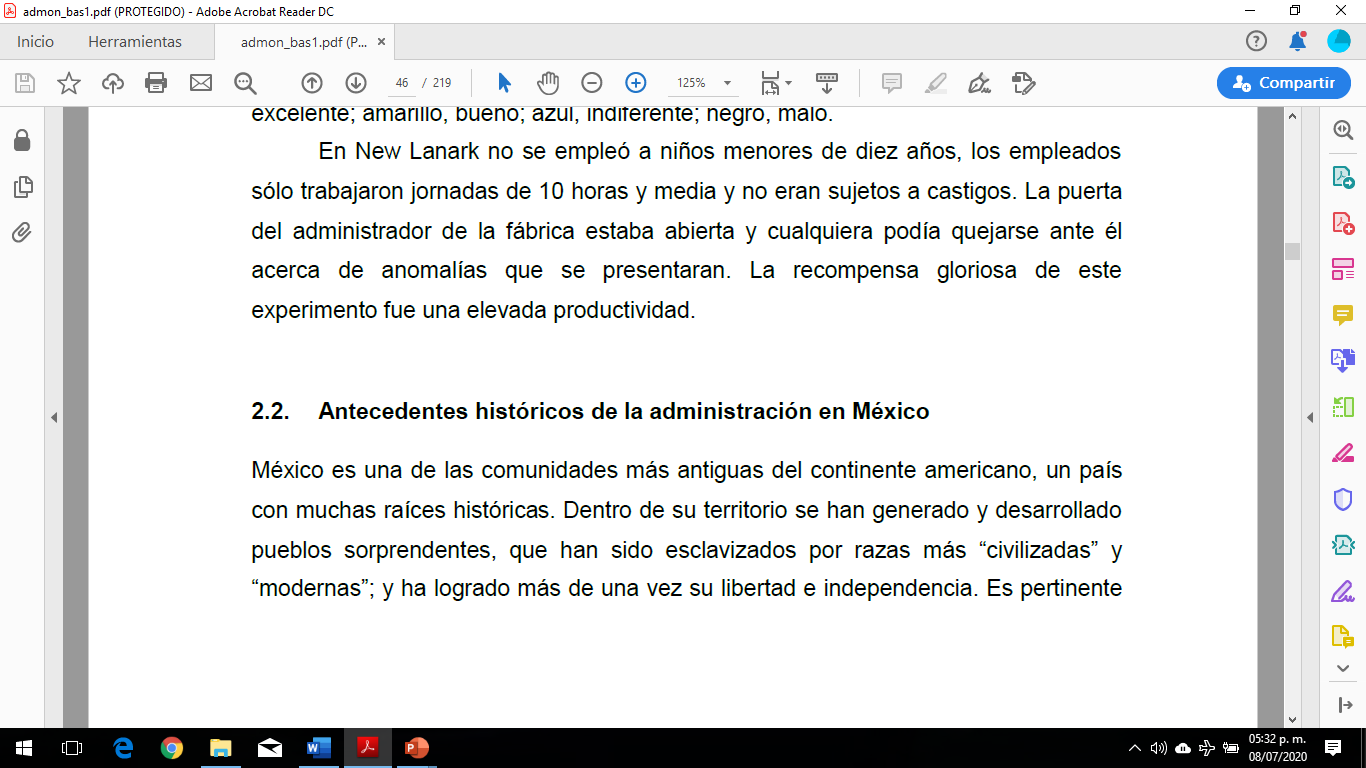 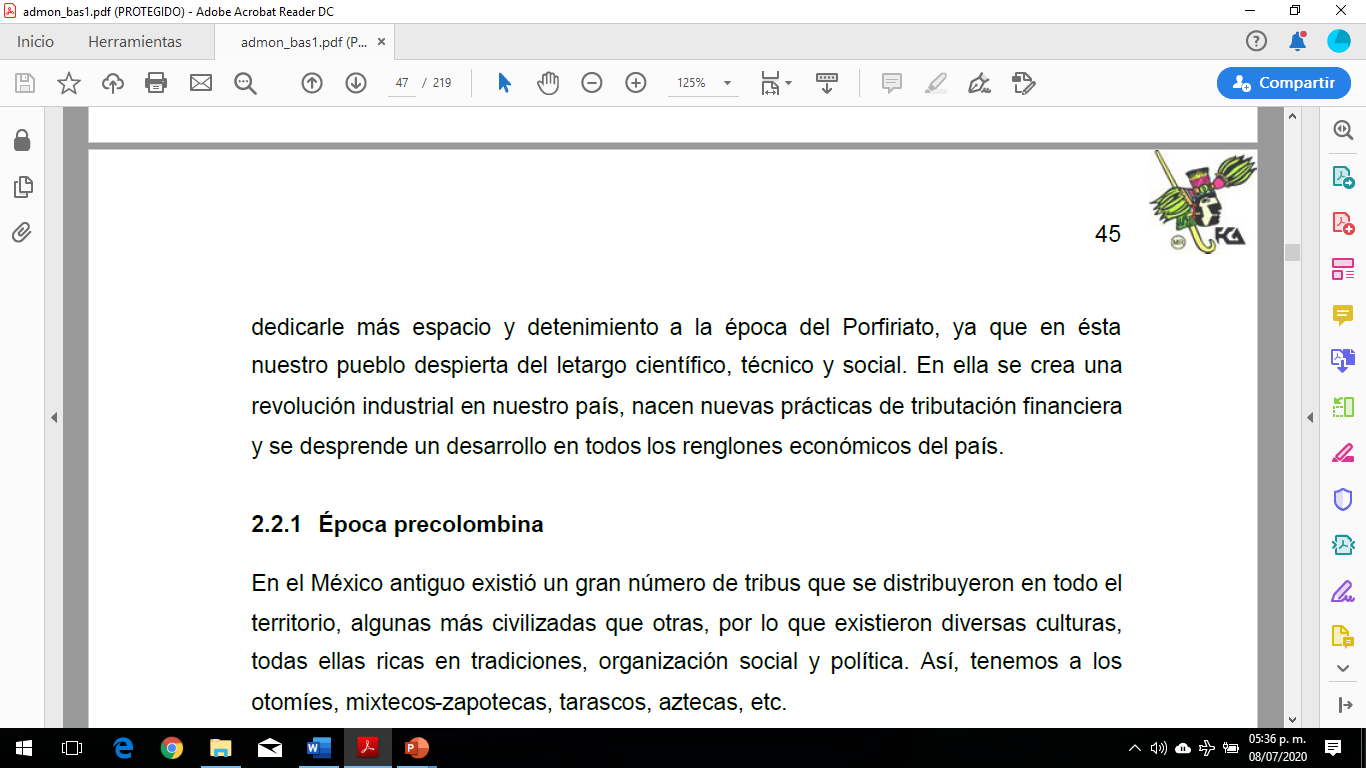 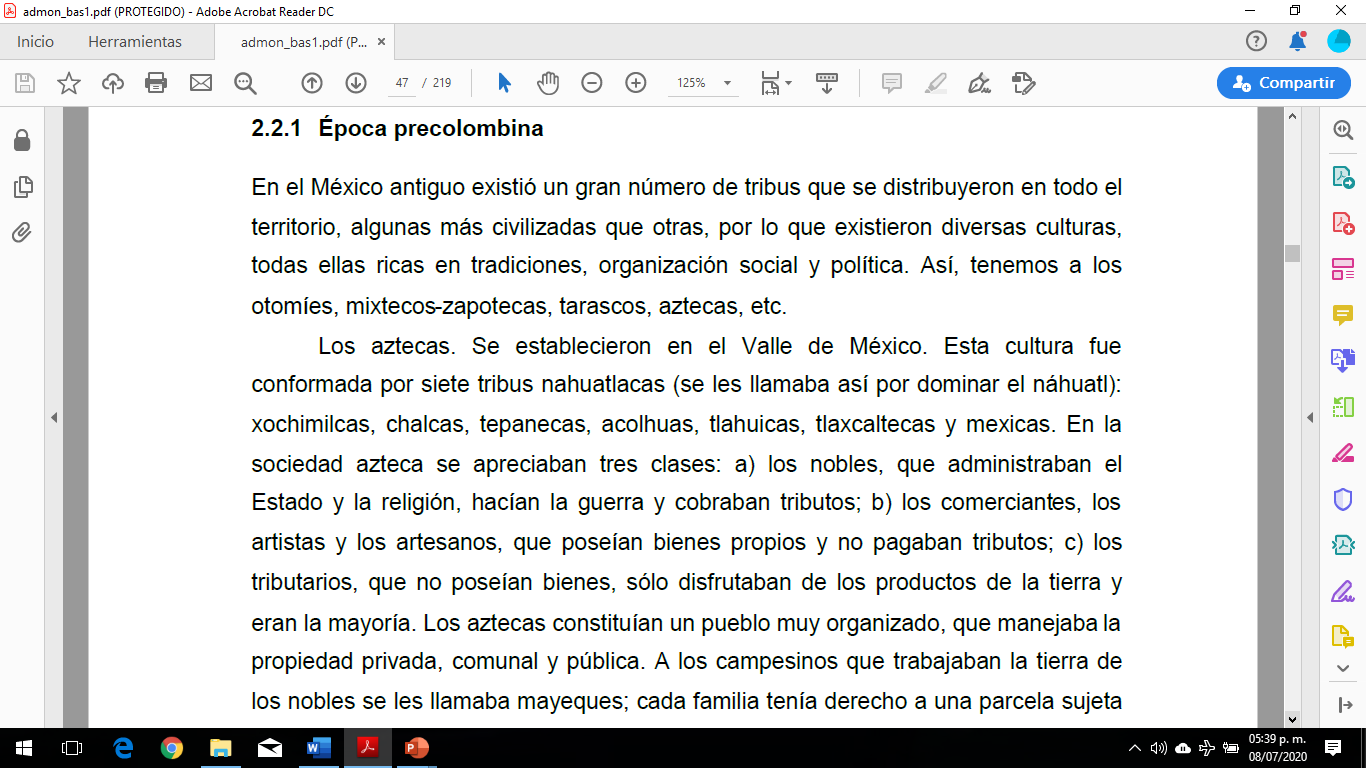 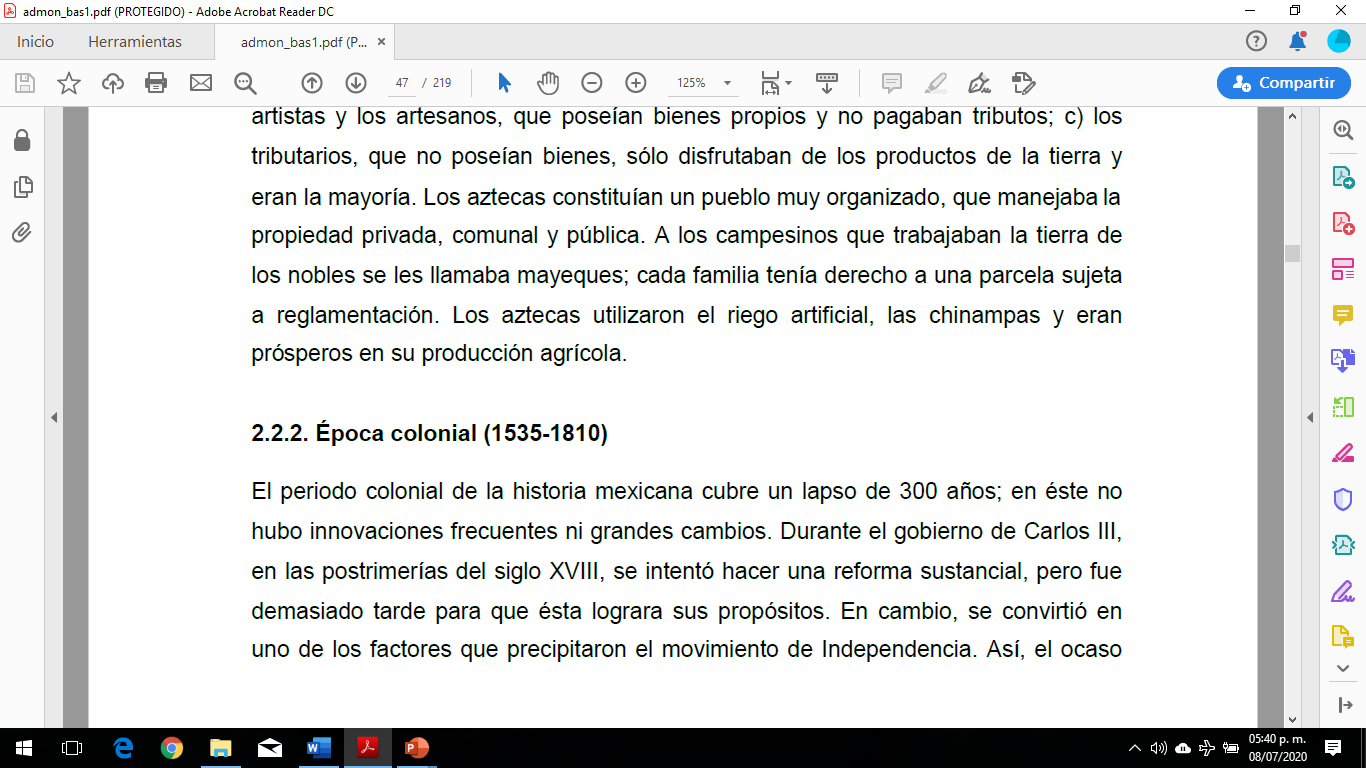 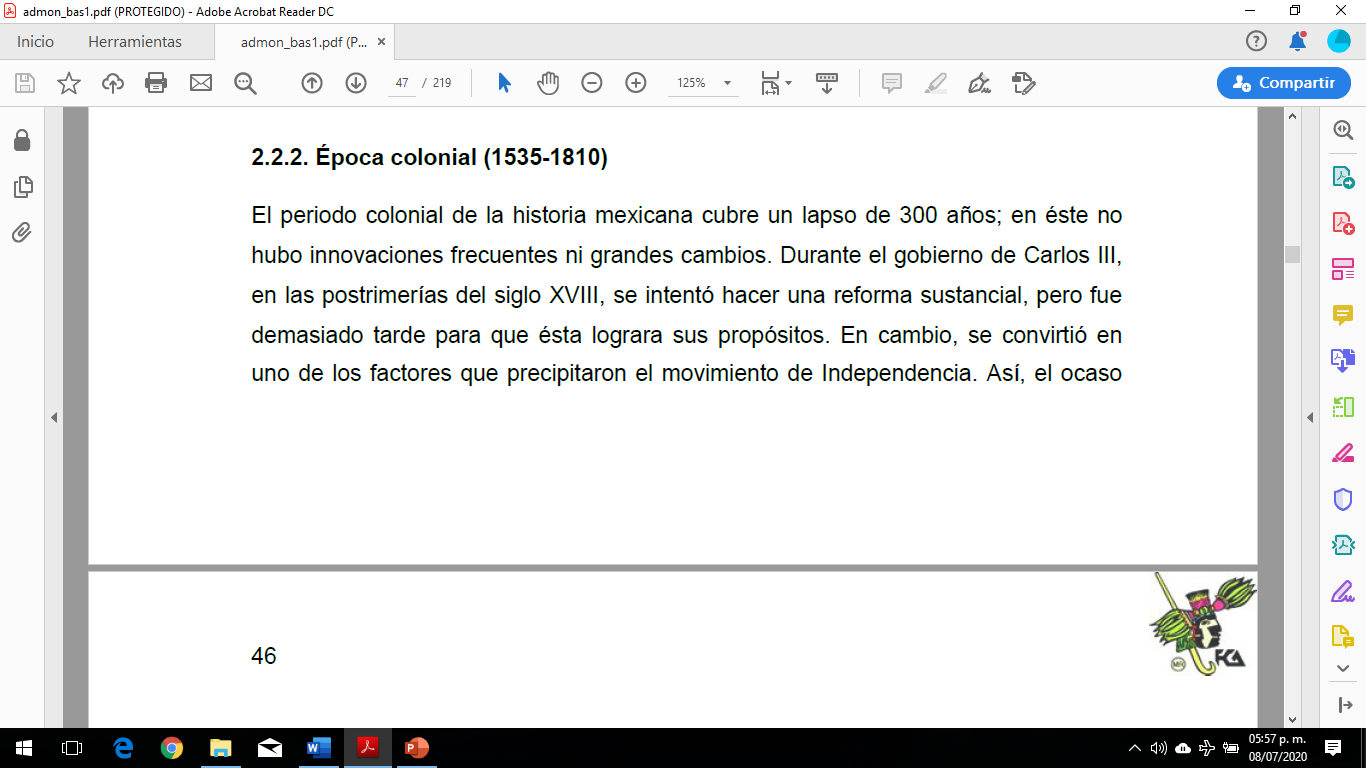 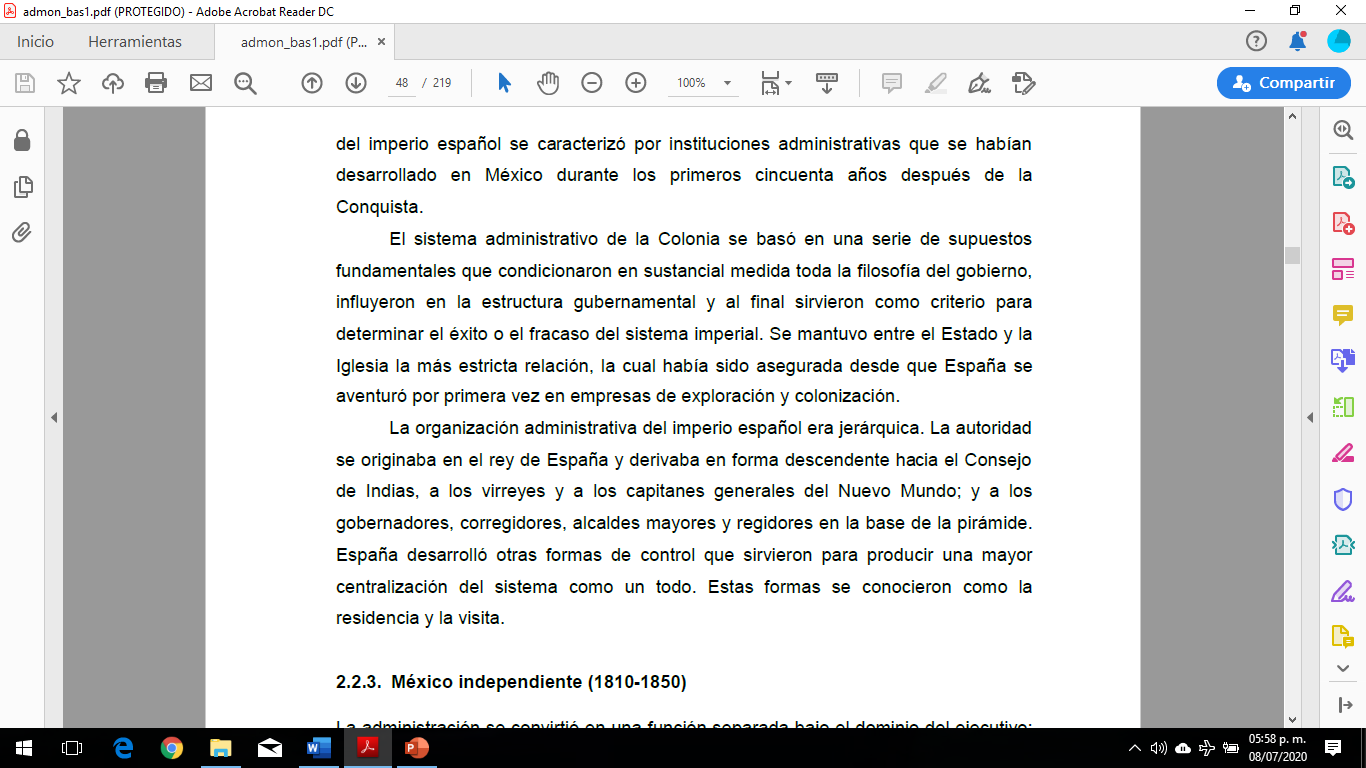 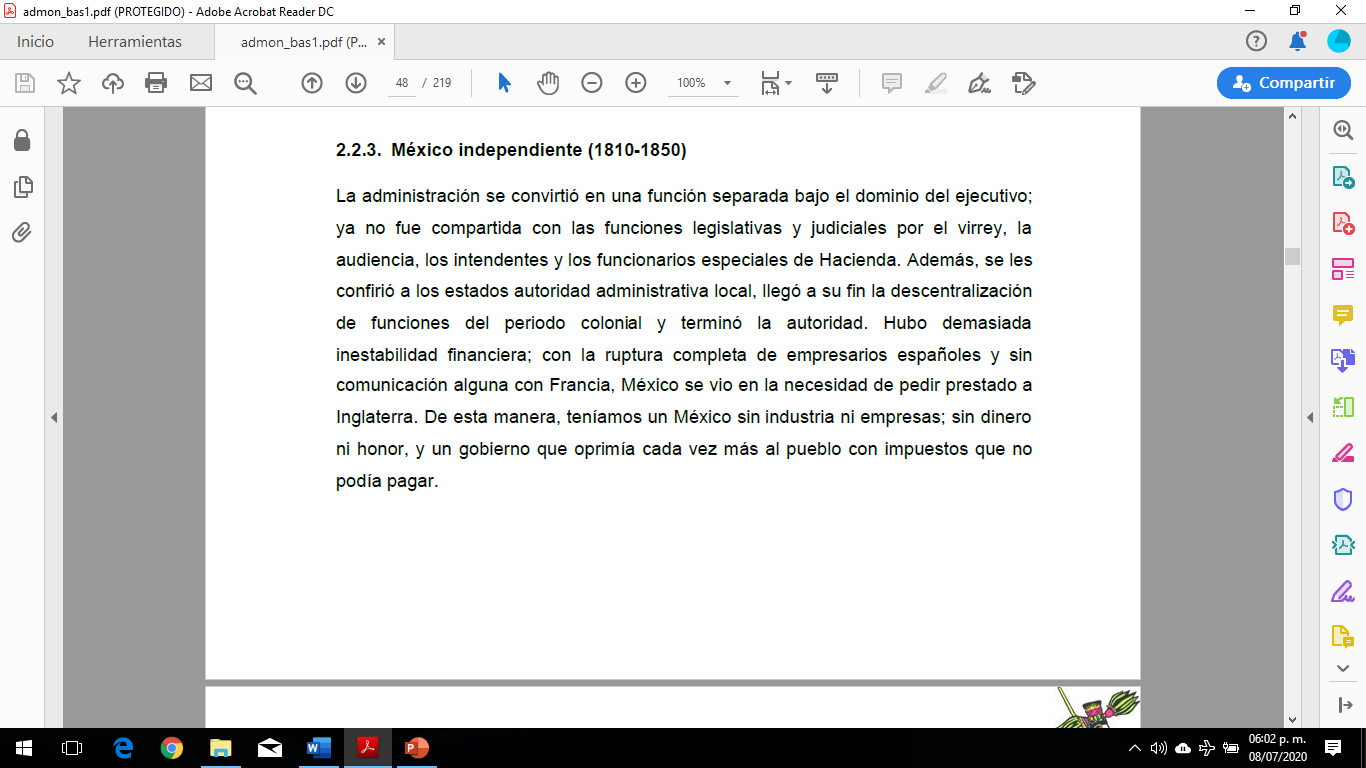 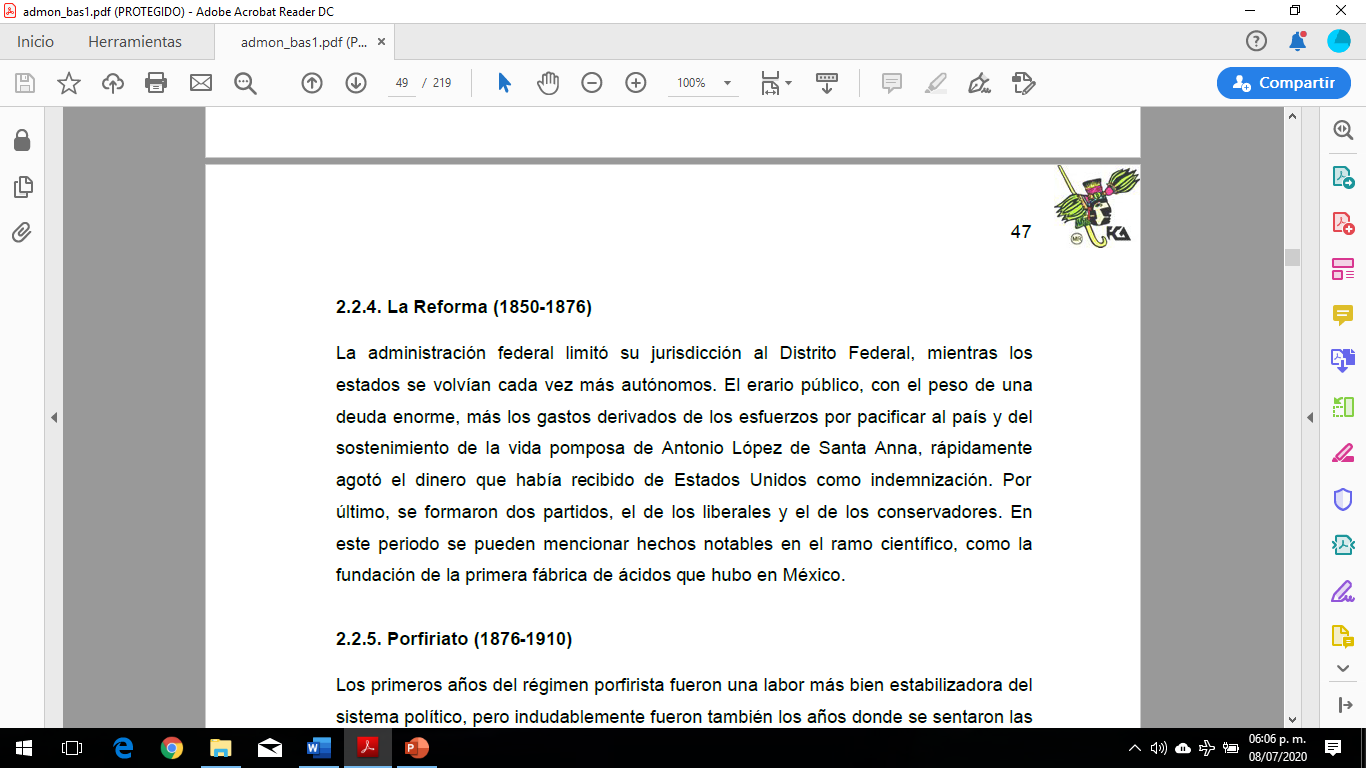 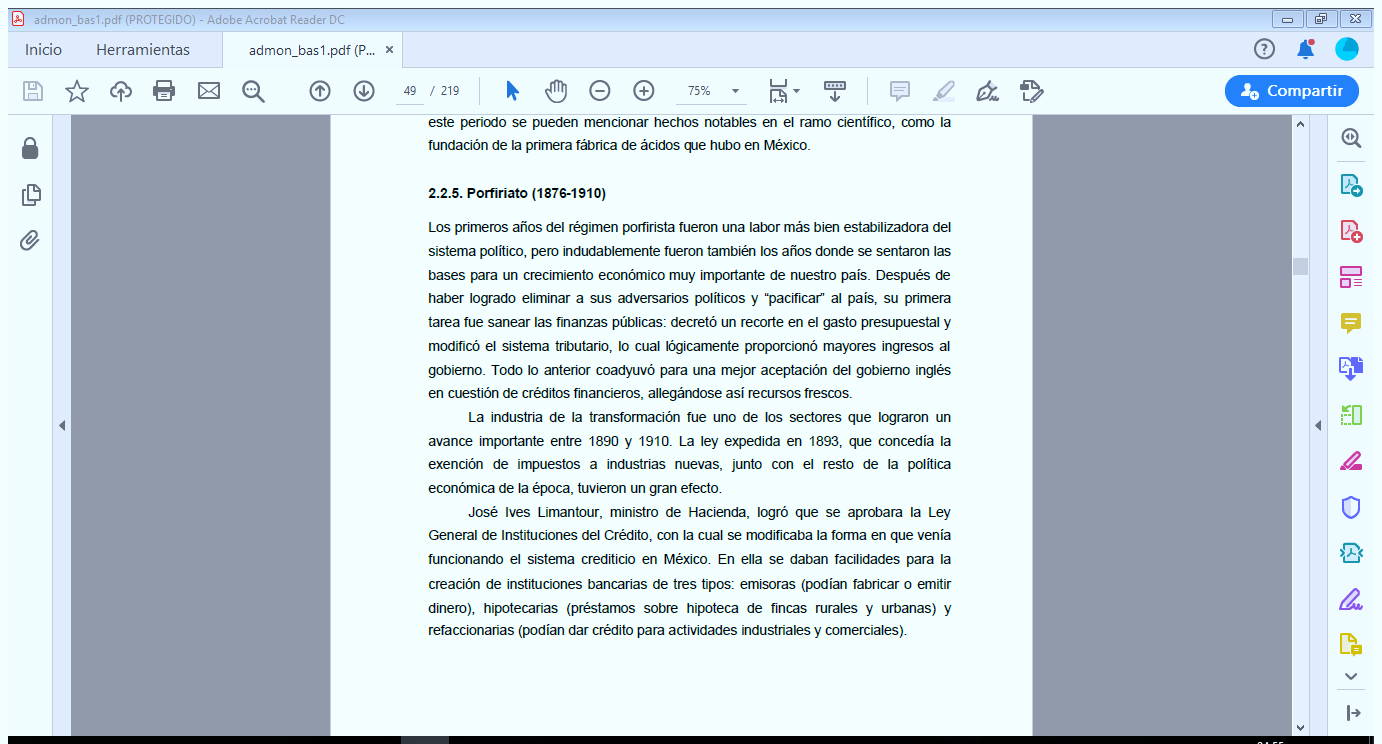 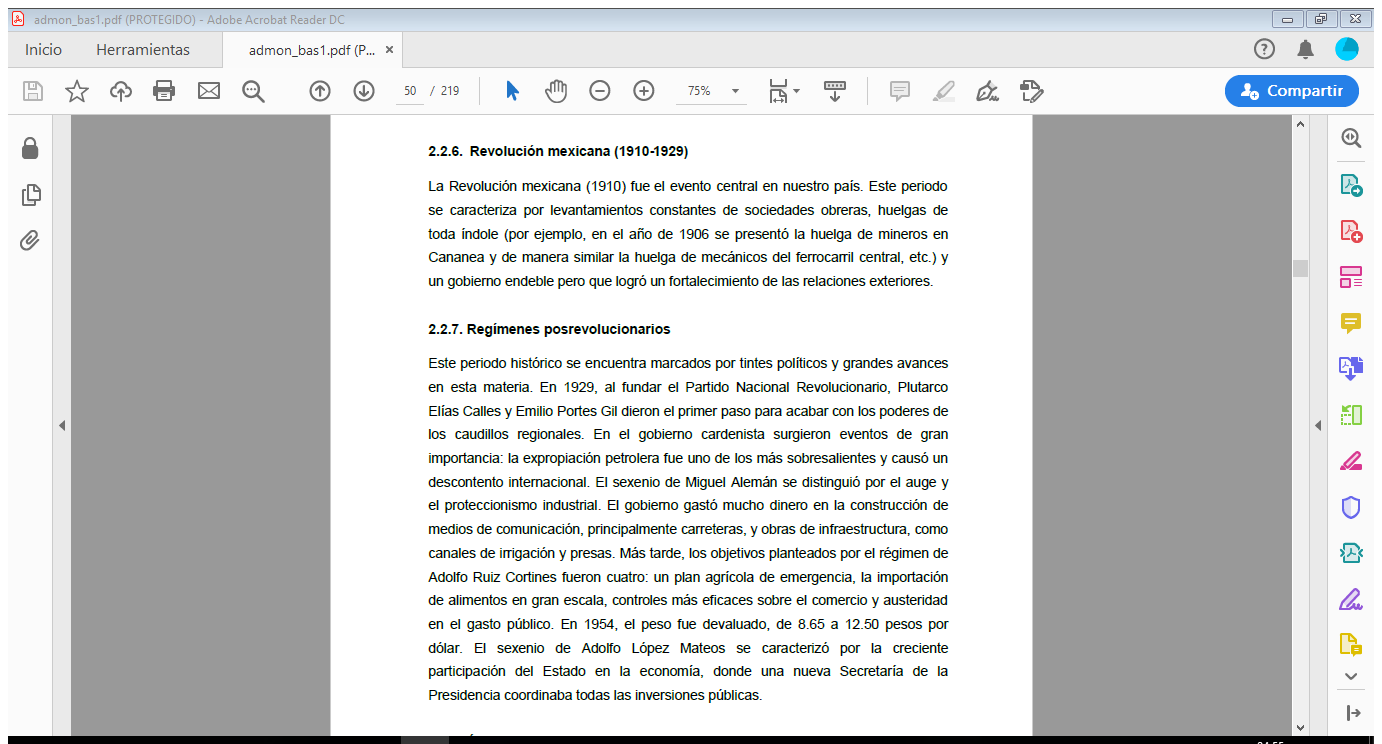 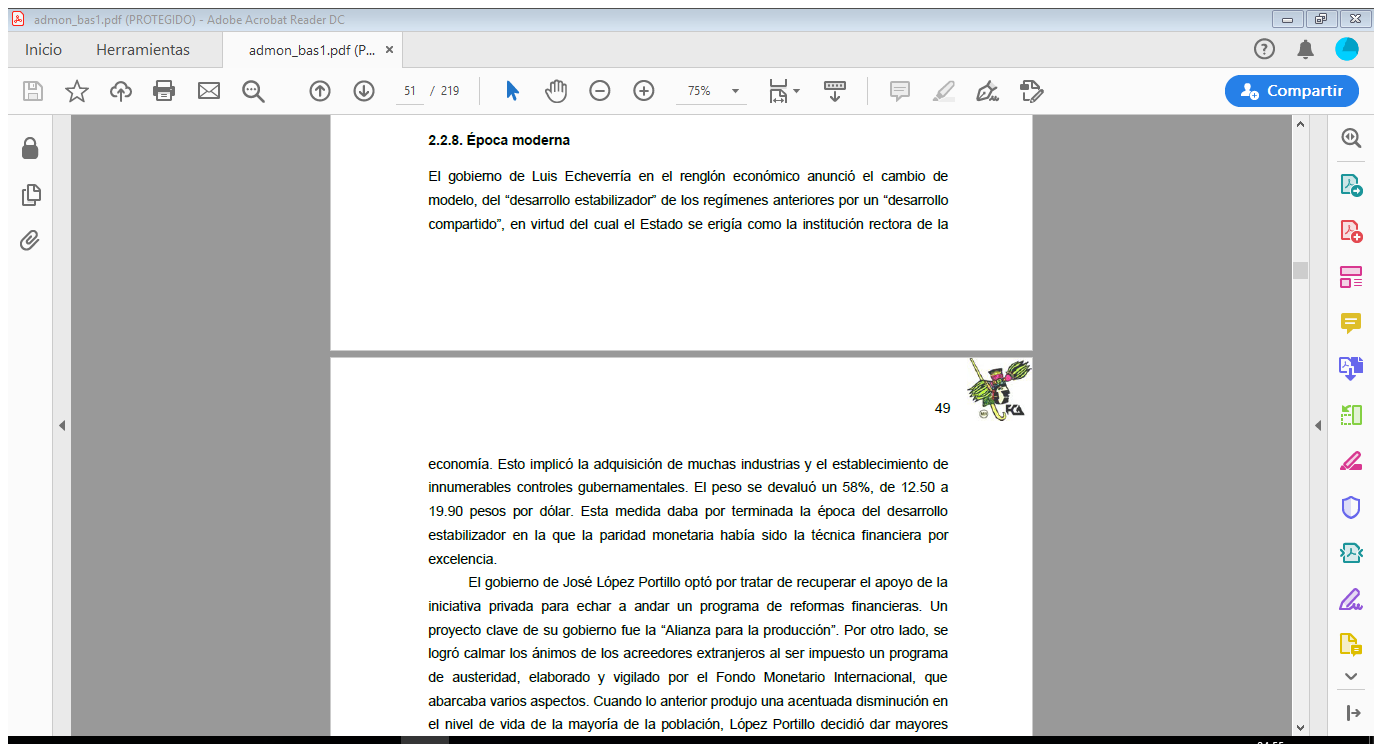 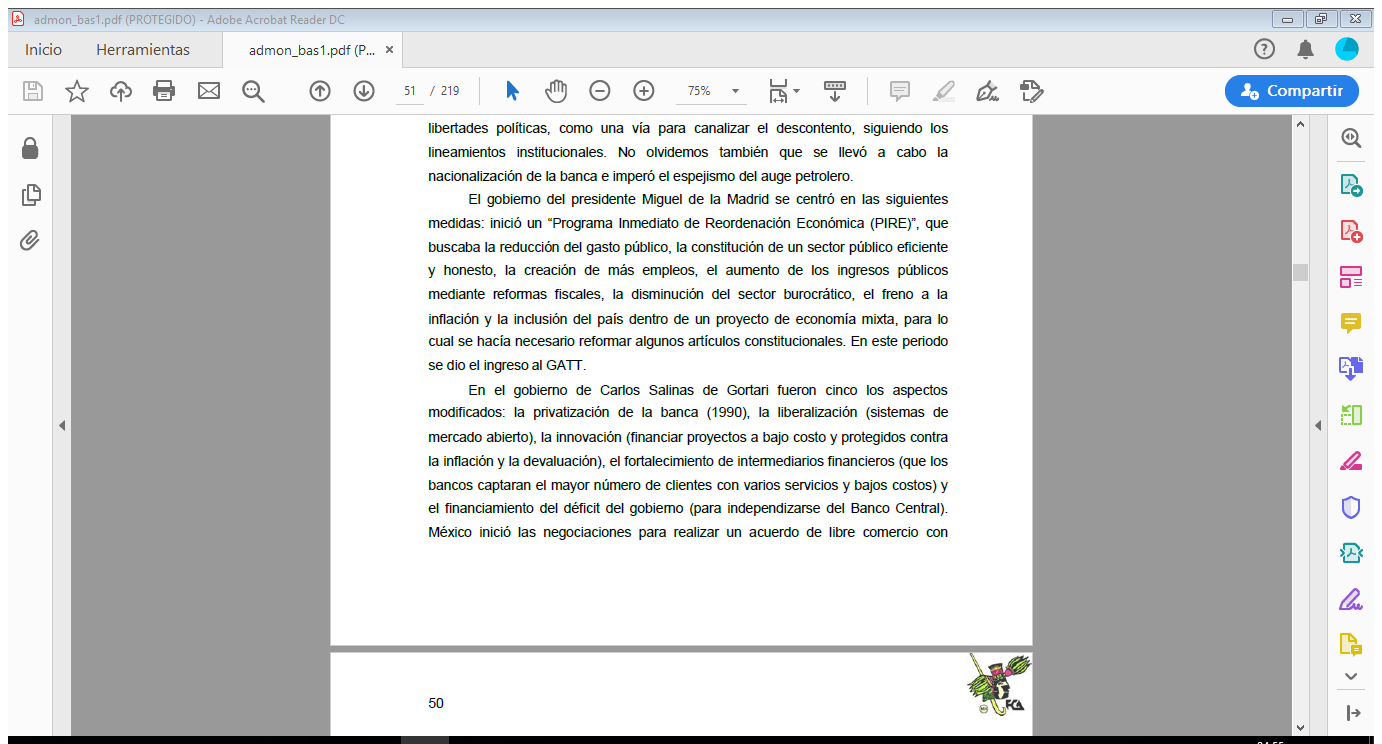 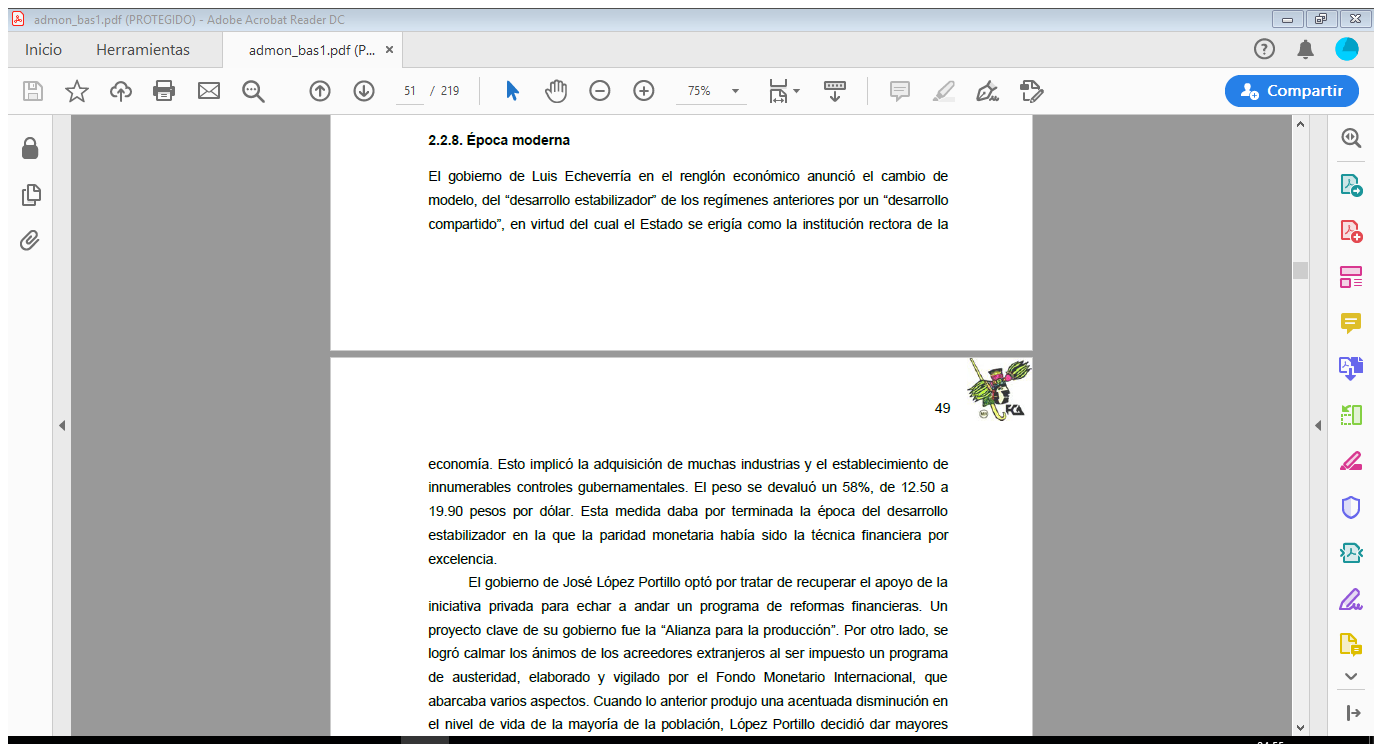 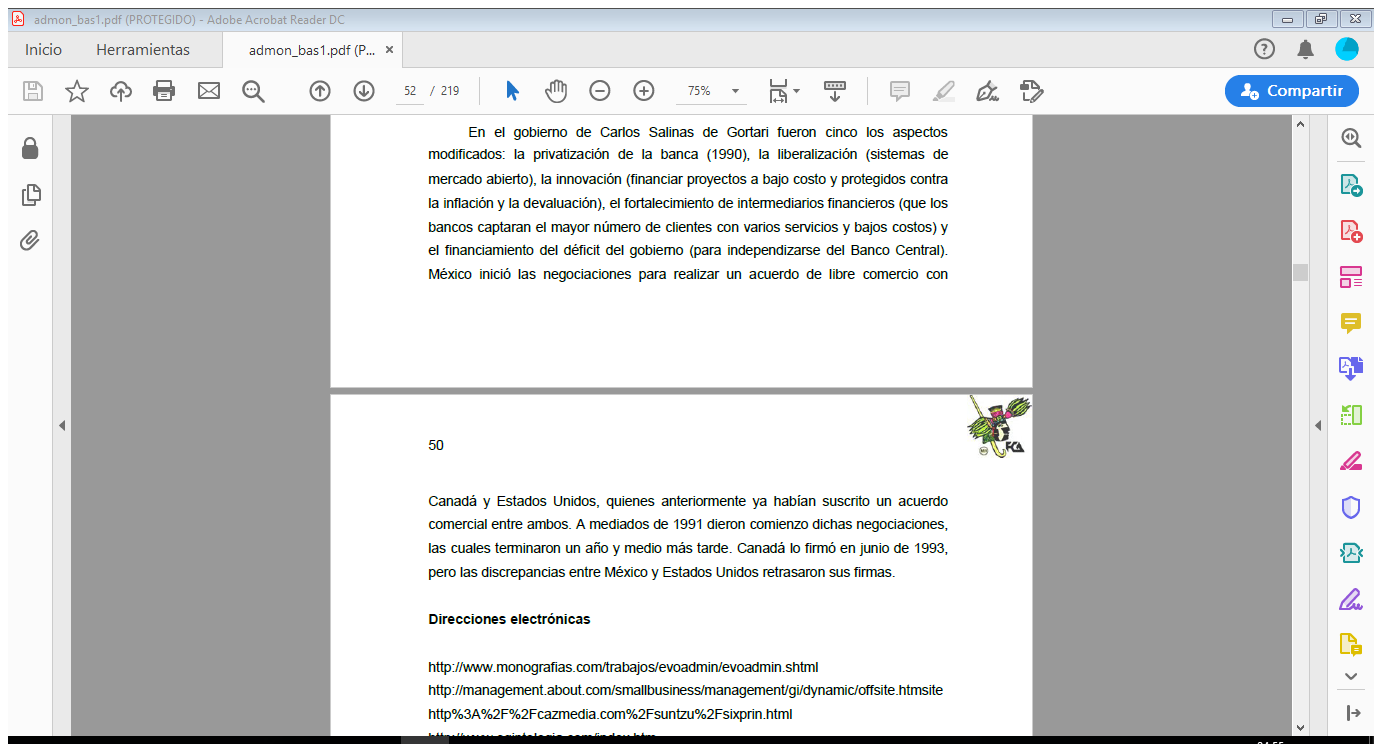 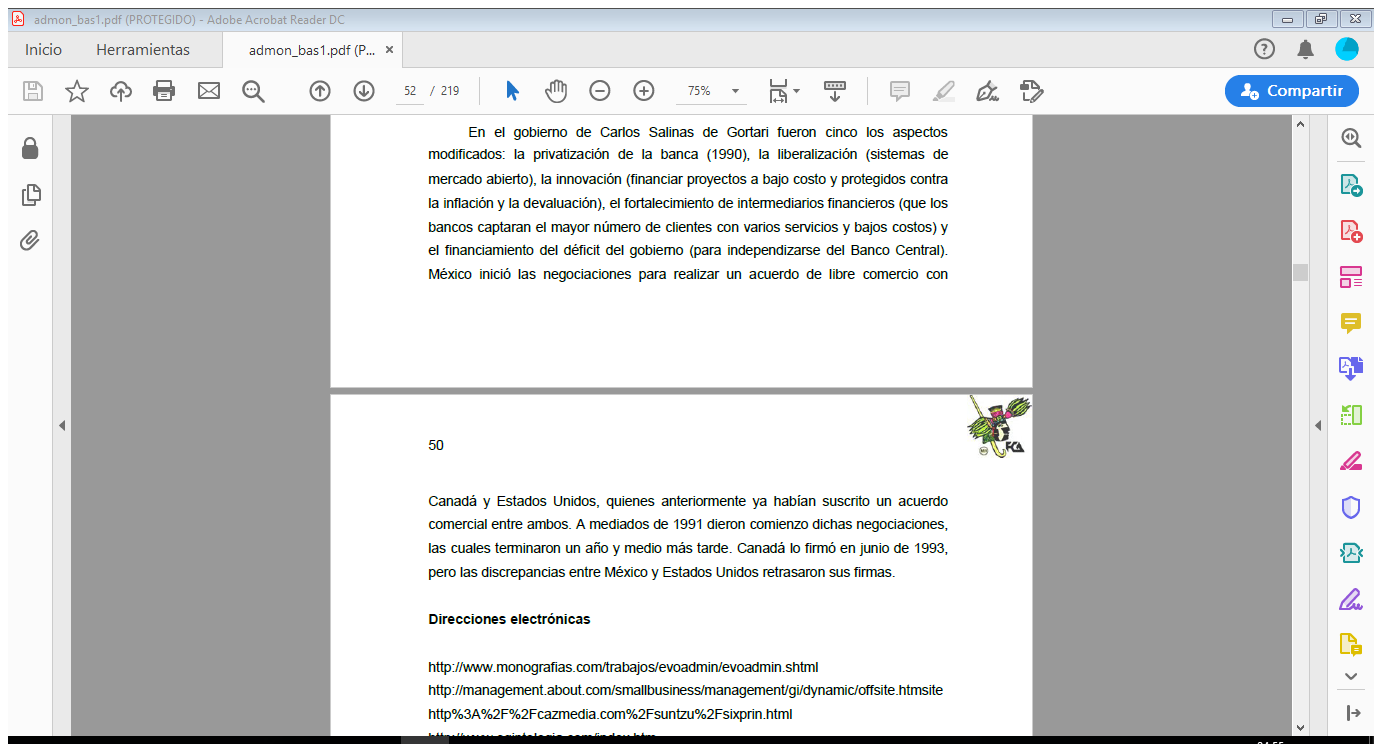